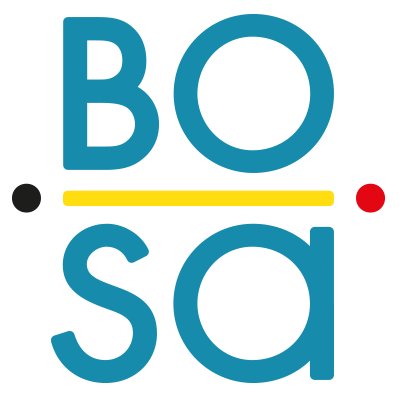 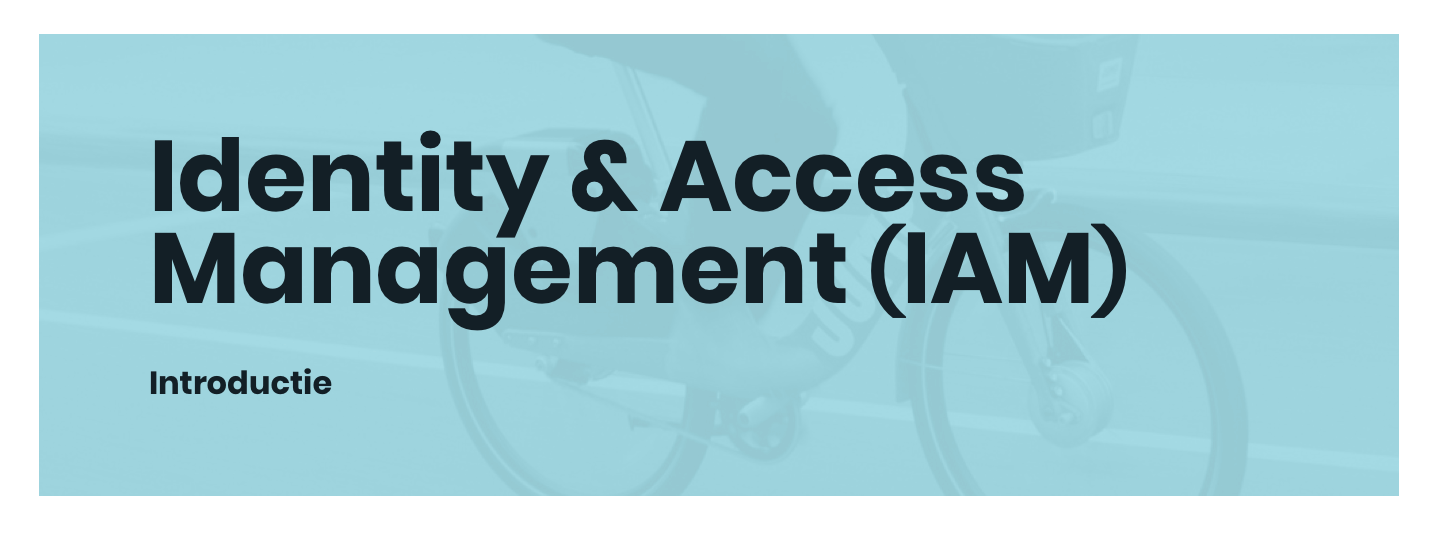 -  Fusies van ondernemingen V2
FOD BOSA DG Digitale Transformatie
Versie 3.0 – 25/11/2021
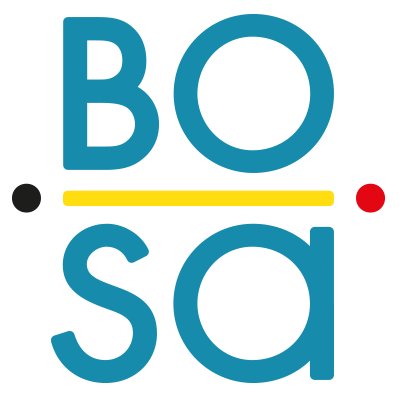 DG Begroting en Beleidsevaluatie
DG Rekrutering en Ontwikkeling
DG PersoPoint
DG Federale Accountant en Procurement
DG Interne Ondersteunende Dienst
DGDigitale Transformatie
ICT diensten
Diensten integrator
Web content management
Procesgerichte applicaties
Transformatie
Innovatie
MOD
IAA
IOS Infrastructuur, Operaties en support
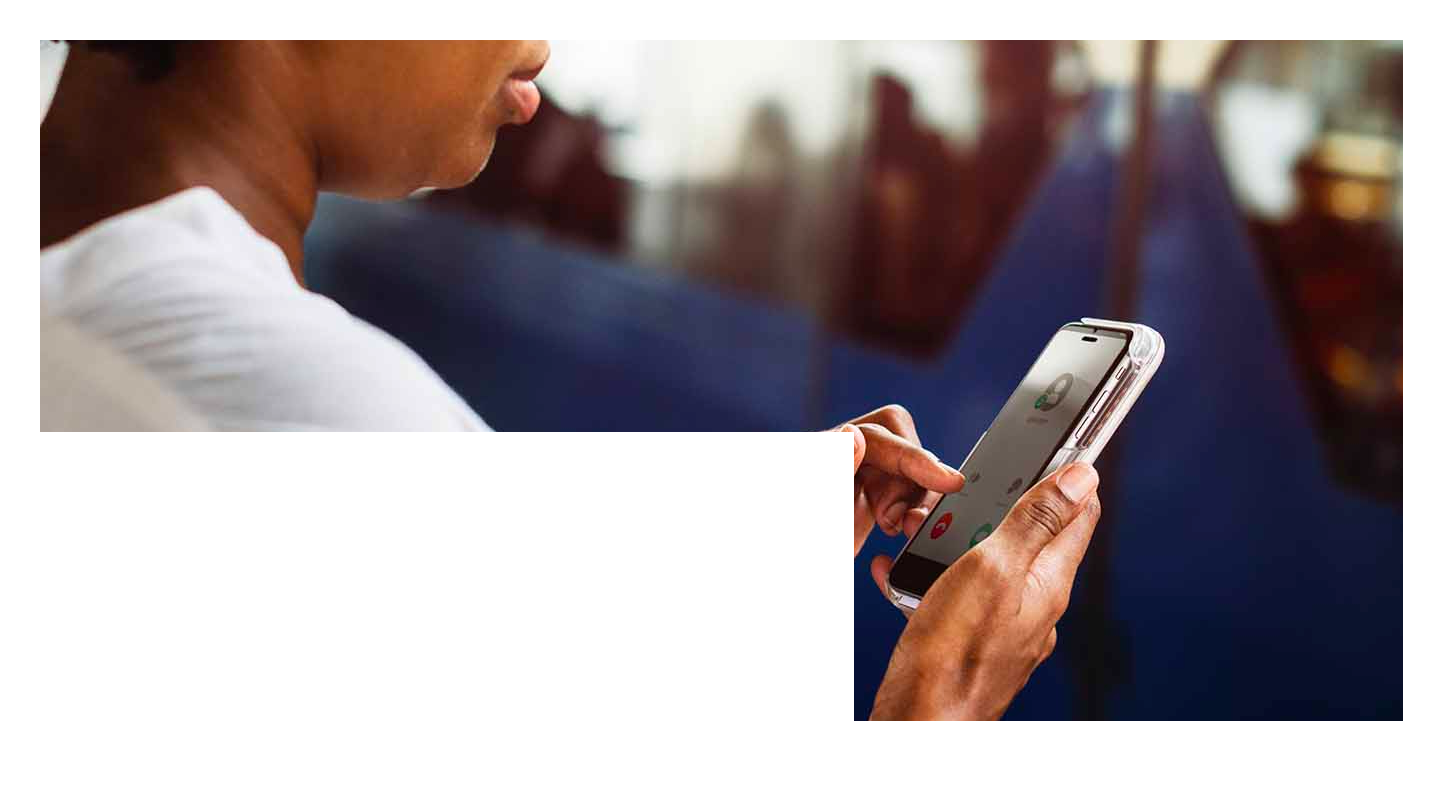 Rollen & fusies
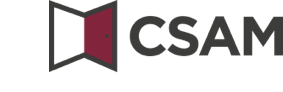 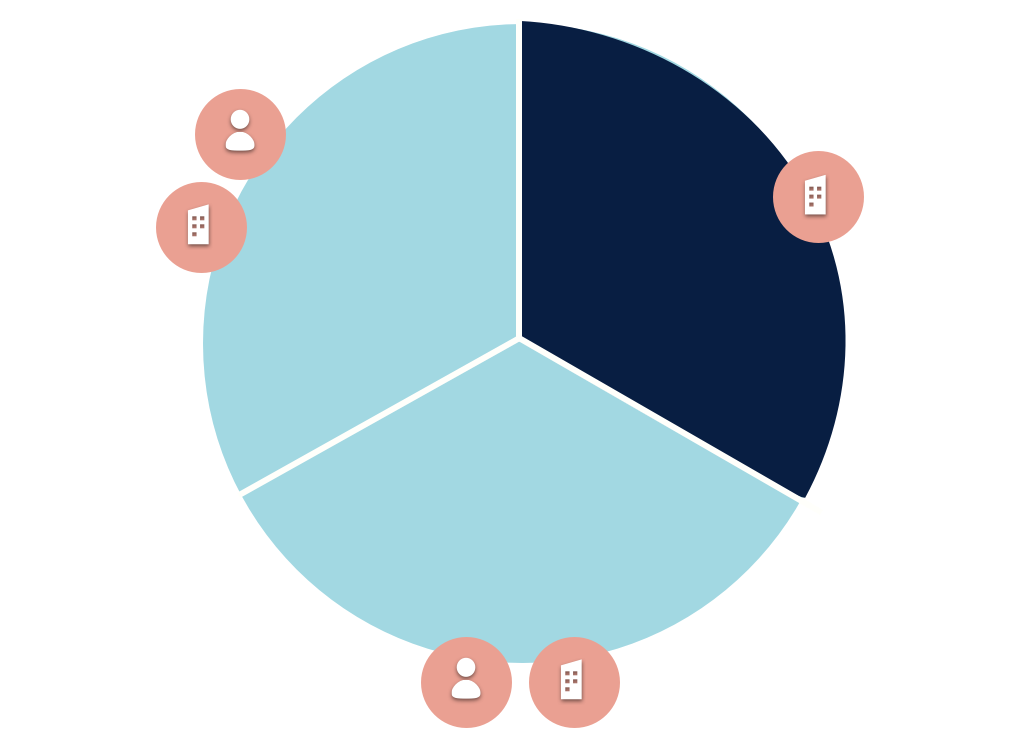 Profiel

Credentials
Consents
Digitale Sleutels
Rollen

Rollen mgmt
Organisatie mgmt
Rollen definitie 
mgmt
SMA
Self Management Application
RMA
Role Management Application
Login

Identificatie
Authenticatie
Autorisatie
FAS
Federal Authentication
Service
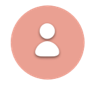 Voor burgers
Identity & Access Management
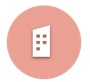 Voor ondernemingen
Mijn e-Gov rollen-definitiebeheer
Mijn e-Gov rollenbeheer
DMA
RMA
Rollen 
  ‘definiëren en creëren’
Rollen 
  ‘toewijzen aan gebruikers’
Rollen
Fusies van organisaties - Verantwoordelijkheden
Organisatie = bedrijf, gemeente of OCMW
Initiatief:
Organisatie

Verantwoordelijkheid:
Organisatie

Ondersteuning door BOSA
6
Fusies van organisaties - FAS
Fusies van organisaties - FAS contract en FAS onboardingNieuwe gefuseerde organisatie met nieuwe rechtspersoonlijkheid
Organisatie = bedrijf, gemeente of OCMW
Stappen :
Nieuwe FAS Gebruikersovereenkomst 
Nieuwe FAS Onboarding (ten laatste op het moment dat de websites verplaatst worden)

Vereisten:
KBO-nummer dient actief te zijn bij KBO voor de nieuwe gefuseerde organisatie met nieuwe rechtspersoonlijkheid.
De burgemeester / algemeen directeur van de nieuwe gefuseerde organisatie dienen ingevuld te zijn in de KBO. 
Voor de nieuwe FAS Gebruikersovereenkomst: Standaard aanvraag dient bij BOSA toegekomen te zijn via het aanvraagformulier op https://bosa.belgium.be/nl/services/federal-authentication-service-fas
Voor de nieuwe FAS Onboarding: Aanvraag dient bij BOSA toegekomen te zijn ahv. het Onboarding document op https://bosa.belgium.be/nl/services/federal-authentication-service-fas via mail aan Servicedesk.DTO@bosa.fgov.be
8
Fusies van organisaties : FAS contract en FAS onboardingNieuwe gefuseerde organisatie met behouden rechtspersoonlijkheid
Organisatie = bedrijf, gemeente of OCMW
Stappen voor nieuwe gefuseerde organisatie die de rechtspersoonlijkheid van een oude organisatie behoudt :
De FAS onboarding dient aangepast te worden ten laatste op het moment dat de websites toegankelijk worden via andere URLs. Contacteer dan BOSA via mail aan Servicedesk.DTO@bosa.fgov.be of tel. 02 474 50 60

Vereisten:
Bestaande FAS Gebruikersovereenkomst voor de organisatie waarvan de rechtspersoonlijkheid overgenomen wordt door de nieuwe gefuseerde organisatie.
Bestaande FAS Onboarding voor de organisatie waarvan de rechtspersoonlijkheid overgenomen wordt door de nieuwe gefuseerde organisatie.
9
Fusies van organisaties – DMA Whitelisting
Fusies van organisaties – DMA whitelistingNieuwe gefuseerde organisatie met nieuwe rechtspersoonlijkheid
Organisatie = bedrijf, gemeente of OCMW
Stappen :
Whitelisting (DMA) op voorhand op te zetten door BOSA voor de nieuwe gefuseerde organisatie met nieuwe rechtspersoonlijkheid.
Whitelisting (DMA) bvb maand(en) na de transitie uit de whitelisting halen voor de oude organisaties. Deze stap is uit te voeren voor oude organisaties die naar een andere rechtspersoonlijkheid overgestapt zijn.
Vereisten:
KBO-nummer dient minstens gereserveerd te zijn bij KBO voor de nieuwe gefuseerde organisatie met nieuwe rechtspersoonlijkheid.
Aanvraag bij BOSA toegekomen zijn via mail aan Servicedesk.DTO@bosa.fgov.be of tel. 02 474 50 60. Bij de aanvraag zal de lijst nodig zijn van de rollen die de organisatie nodig heeft. BOSA zal dan de whitelisting inrichten/afzetten voor de rollen die whitelisting nodig hebben.
11
Fusies van organisaties – DMA whitelistingNieuwe gefuseerde organisatie met behouden rechtspersoonlijkheid
Organisatie = bedrijf, gemeente of OCMW
Stappen voor nieuwe gefuseerde organisatie die de rechtspersoonlijkheid van een oude organisatie behoudt:
Whitelisting (DMA) bvb maand(en) na de transitie uit de whitelisting halen voor de oude organisaties die naar een andere rechtspersoonlijkheid overgestapt zijn.
Vereisten:
Aanvraag bij BOSA toegekomen zijn via mail aan Servicedesk.DTO@bosa.fgov.be of tel. 02 474 50 60. Bij de aanvraag zal de lijst nodig zijn van de rollen die de organisatie nodig heeft. BOSA zal dan de whitelisting afzetten voor de rollen die whitelisting nodig hebben.
12
Fusies van organisaties – RMA rollen
Fusies van organisaties – RMA rollen in bulk
Organisatie = bedrijf, gemeente of OCMW
Stappen gefuseerde organisaties om de rollen in RMA in bulk om te zetten:
De te fuseren organisaties (oude organisaties) voeren een opkuis van hun rollen uit (bvb. dubbels eruit halen, deze deleten van vroegere medewerkers,...) via hun toegangsbeheerders. Het lifecycle management van de bestaande rollen is en blijft de verantwoordelijkheid van de (gefuseerde) organisaties.
De gefuseerde organisatie (nieuwe organisatie) neemt contact op met BOSA om de bulkimport aan te vragen. 
De hoofdtoegangsbeheerder dient een ingevulde excel template als input voor de bulkimport aan te leveren. Let op voor de functies die veranderen door de fusie en de daaraan gekoppelde rollen.
Per gefuseerde organisatie (nieuwe organisatie) wordt vastgelegd wanneer (direct na de officiële fusiedatum) de bulkimport van de rollen in RMA doorgevoerd dient te worden.
De bulkimport wordt door BOSA uitgevoerd met ondersteuning van de hoofdtoegangsbeheerder (HTB)
De hoofdtoegangsbeerder (HTB) kan ook direct na het moment van de bulkimport nog nodige correcties doorvoeren. 
Via RMA kunnen de aangeduide (hoofd)toegangsbeheerders de verdere uitnodigingen sturen van de nodige rollen vanuit de nieuwe gefuseerde organisatie naar zijn medewerkers. 
Deze medewerkers accepteren de rol (na aanmelden via itsme of eID) en zijn vanaf dan gekoppeld aan de nieuwe gefuseerde organisatie via deze rollen.
14
Fusies van organisaties – RMA rollen in bulk
Organisatie = bedrijf, gemeente of OCMW
Vereisten:
KBO-nummer dient actief te zijn bij KBO voor de nieuwe gefuseerde organisatie.
De burgemeester / algemeen directeur van de nieuwe gefuseerde organisatie dienen ingevuld te zijn in de KBO. 
De Hoofdtoegangsbeheerder dient aangeduid te zijn in Beheer der toegangbeheerders (BTB). Link: https://www.csam.be/nl/beheer-toegangsbeheerders.html
Whitelisting DMA dient opgezet te zijn voor de nieuwe gefuseerde organisaties (zie slides Whitelisting DMA)
Aanvraag voor het in bulk omzetten van rollen bij BOSA toegekomen zijn via mail aan Servicedesk.DTO@bosa.fgov.be of tel. 02 474 50 60

Opmerkingen:
De rollen van de oude organisaties blijven nog tijdelijk bestaan zodat men ook nog na de officiële fusie toegang kan blijven krijgen tot de toepassingen. Enkel toepassingen die het KBO-nummer echt gebruiken (bvb. voor het neerleggen van een aangifte voor de nieuwe organisatie) zullen pas kunnen gebruikt worden als alle rollen ingericht zijn voor de nieuwe organisatie.
15
Fusies van organisaties – Planning
Fusies van organisaties – PlanningNieuwe gefuseerde organisatie met nieuwe rechtspersoonlijkheid
Organisatie = bedrijf, gemeente of OCMW
FAS Gebruikersovereenkomst
FAS Gebruikersovereenkomst kan onmiddellijk opgesteld worden (als de nodige vereisten voldaan zijn).
DMA whitelisting
Kan onmiddellijk opgezet worden (als aan de nodige vereisten voldaan zijn).
RMA rollen in bulk
De volgende voorbereidingen kunnen al gebeuren vóór de effectieve fusie
De opkuis van de rollen van de oude organisaties
De ingevulde excel template voor de bulkimport aanleveren
Testen op de INT omgeving mogelijk op vraag en indien ook een testomgeving met rollen opgezet is langs de kant van de organisatie
De uitvoering kan onmiddellijk gebeuren als de nodige vereisten voldaan zijn, maar zal in de praktijk onmiddellijk na de officiële fusiedatum gebeuren
Opmerking: De rollen van de oude organisaties blijven nog tijdelijk bestaan zodat men ook nog na de officiële fusie toegang kan blijven krijgen tot de toepassingen. Enkel toepassingen die het KBO-nummer echt gebruiken (bvb. voor het neerleggen van een aangifte voor de nieuwe organisatie) zullen pas kunnen gebruikt worden als alle rollen ingericht zijn voor de nieuwe organisatie.
17
Fusies van organisaties – PlanningNieuwe gefuseerde organisatie met nieuwe rechtspersoonlijkheid
Organisatie = bedrijf, gemeente of OCMW
FAS Onboardings
Nieuwe FAS Onboarding

DMA whitelisting
Whitelisting (DMA) bvb maand(en) na de transitie uit de whitelisting halen voor de oude organisaties die naar een andere rechtspersoonlijkheid overgestapt zijn.
18
Fusies van organisaties – PlanningNieuwe gefuseerde organisatie met behouden rechtspersoonlijkheid
Organisatie = bedrijf, gemeente of OCMW
RMA rollen in bulk
De volgende voorbereidingen kunnen al gebeuren vóór de effectieve fusie
De opkuis van de rollen van de oude organisaties
De ingevulde excel template voor de bulkimport aanleveren
Testen op de INT omgeving mogelijk op vraag en indien ook een testomgeving met rollen opgezet is langs de kant van de organisatie
De uitvoering kan onmiddellijk gebeuren als de nodige vereisten voldaan zijn, maar zal in de praktijk onmiddellijk na de officiële fusiedatum gebeuren
Opmerking: De rollen van de oude organisaties blijven nog tijdelijk bestaan zodat men ook nog na de officiële fusie toegang kan blijven krijgen tot de toepassingen. Enkel toepassingen die het KBO-nummer echt gebruiken (bvb. voor het neerleggen van een aangifte voor de nieuwe organisatie) zullen pas kunnen gebruikt worden als alle rollen ingericht zijn voor de nieuwe organisatie.

FAS Onboardings
Voor nieuwe gefuseerde organisaties met behouden rechtspersoonlijkheid dienen de FAS onboardings aangepast te worden ten laatste op het moment dat de websites toegankelijk worden via andere URLs. Contacteer dan BOSA via mail aan Servicedesk.DTO@bosa.fgov.be of tel. 02 474 50 60

DMA whitelisting
Whitelisting (DMA) bvb maand(en) na de transitie uit de whitelisting halen voor de oude organisaties die naar een andere rechtspersoonlijkheid overgestapt zijn.
19
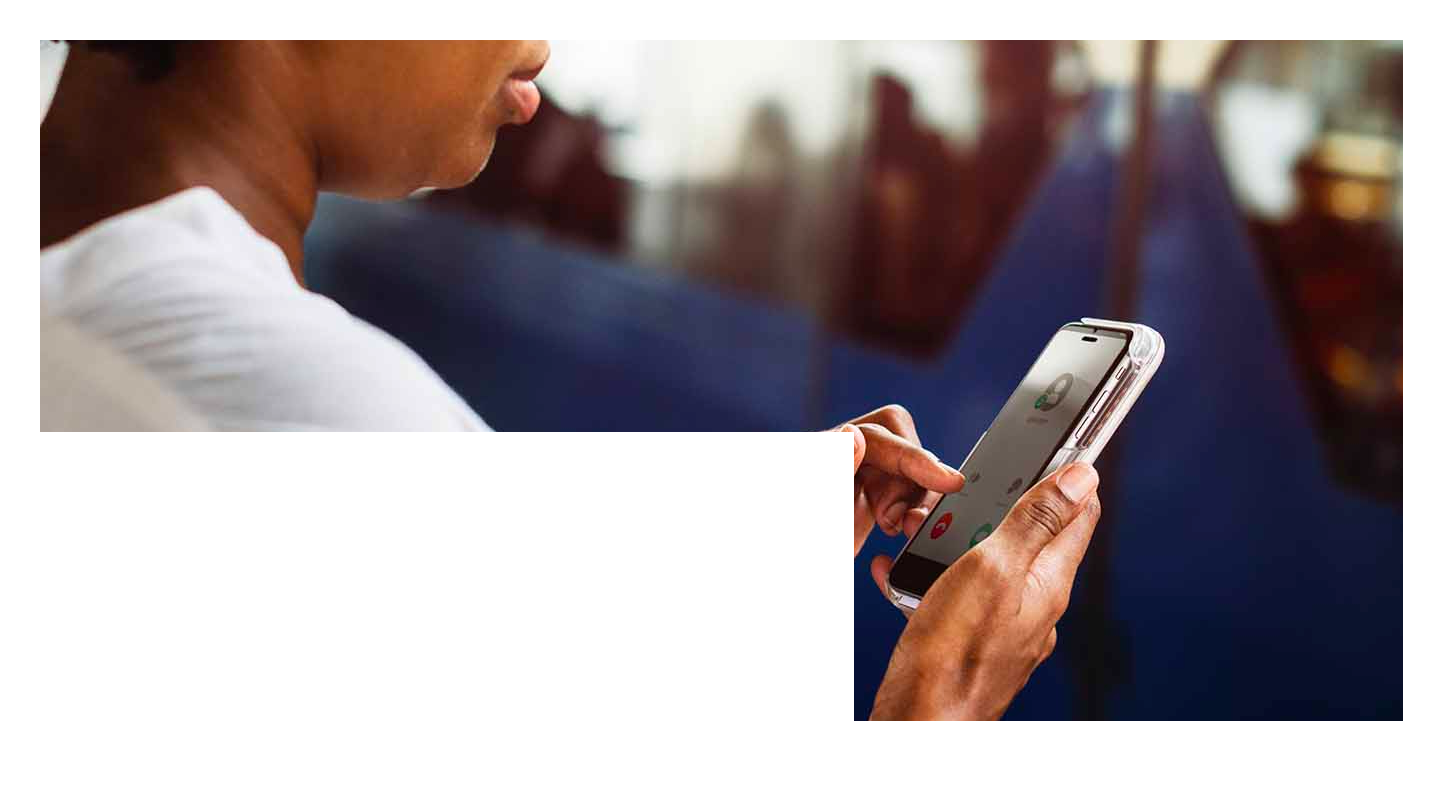 Rollen (algemeen)
Rollen - definitie
Een roltoekenning is een toewijzing van een verzameling taken binnen een onlinedienst aan een gebruiker die lid is van een onderneming. 
 Een rol is voor een bepaalde periode of onbeperkt geldig.  

Een rol bevat informatie over:  
het KBO nummer onderneming, Rijksregisternummer gebruiker en rolsleutel (benaming) 
Eventuele extra parameters die de mogelijke taken afbakenen
    Geldigheidsduur rol
type gegevens (gevoelige, vertrouwelijke informatie)
acties (RWD)
onlinedienst van de overheid
…
21
Identificatie en Authenticatie
Aanmelden in eigen naam of in naam van een onderneming
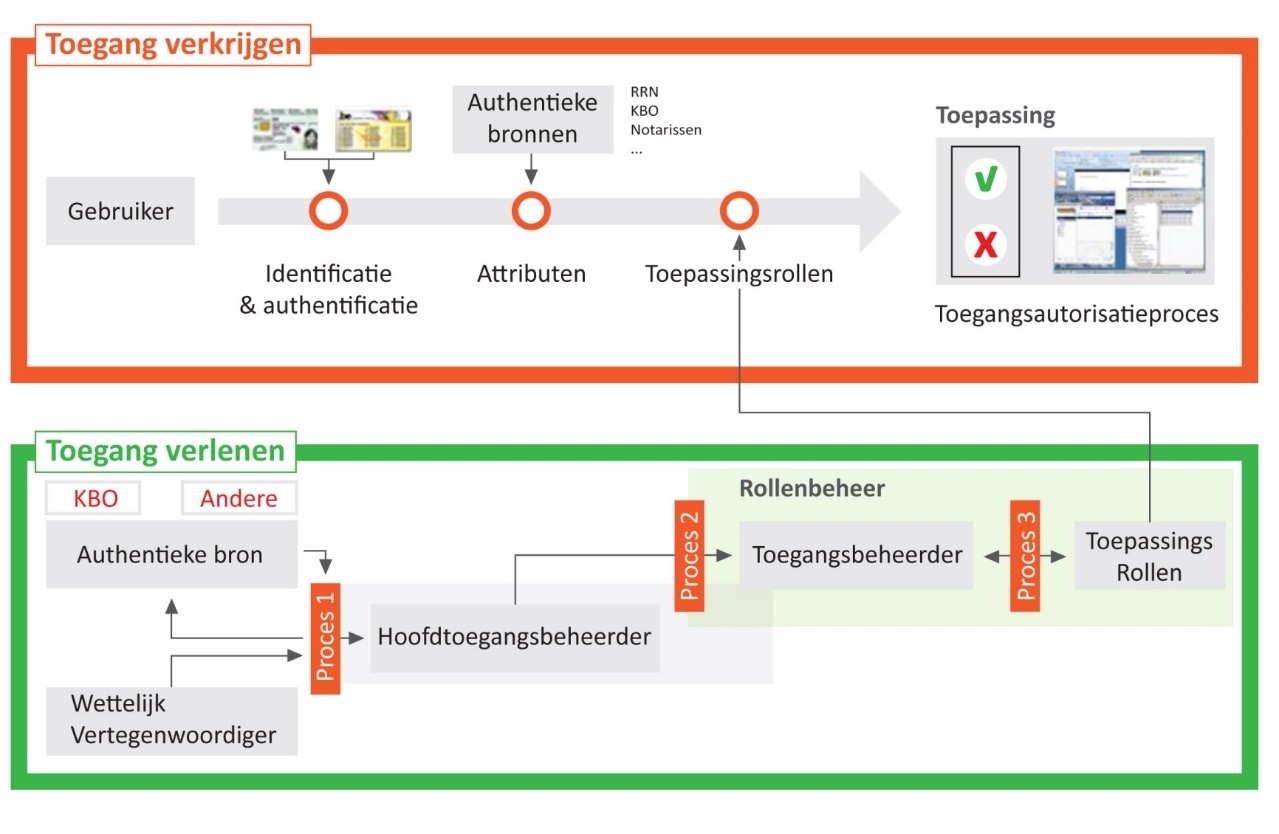 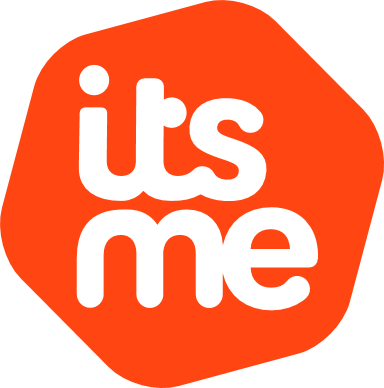 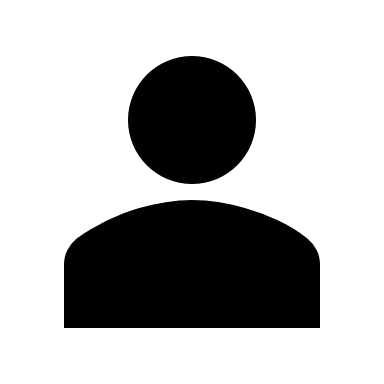 Identificatie
& authenticatie
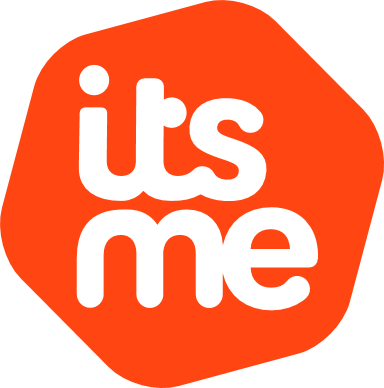 22
Onderneming XYZ
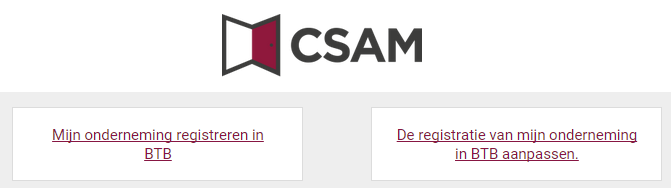 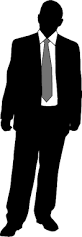 KBO
Wettelijk vertegenwoordiger
BTB
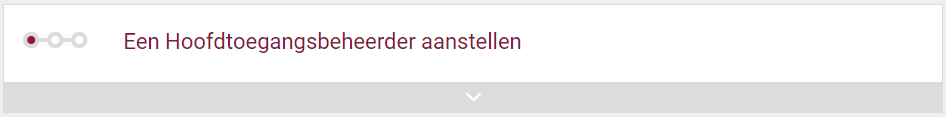 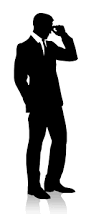 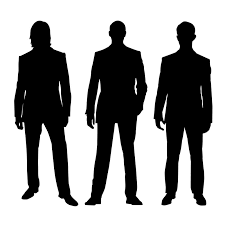 Hoofdtoegangsbeheerder
Toegangsbeheerder
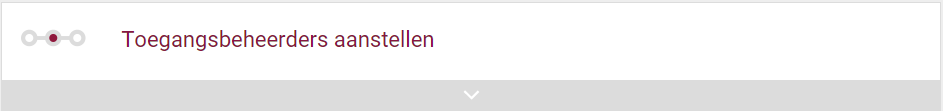 TB
( ≠ domeinen)
HTB
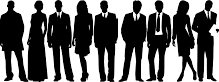 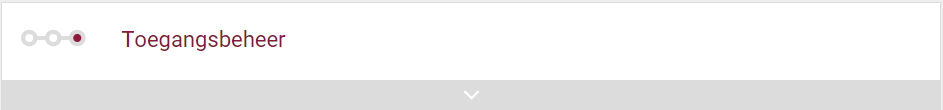 RMA
Eindgebruikers
van onlinediensten
rollen
rollen
Intervat
Tax-on-web
MyMinfin Pro
Belgotax
Fatca
rollen
rollen
Fod Mob
…
rollen
KBO Select
KBO WI
E Metro
Private Search
Mandaten voor Fod Fin
Mandaten voor eHealth
Digiflow
Police-on-web
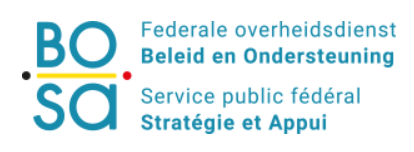 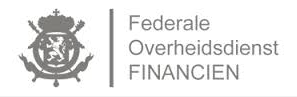 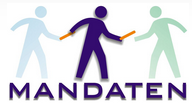 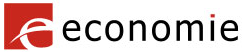 23
BTBBeheer der toegangsbeheerders
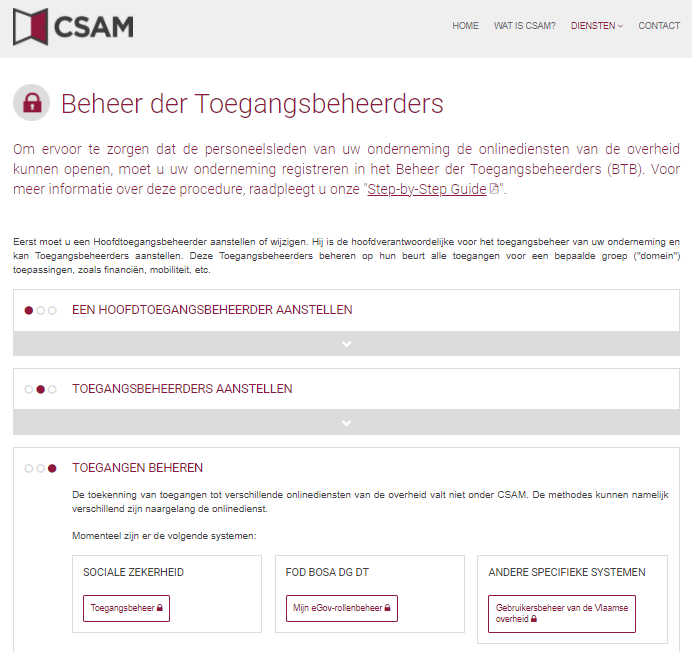 Actieve domeinen
Financiën	
Overheidsopdrachten
Mobiliteit	
Justitie	
Werkgelegenheid	
Binnenlandse zaken	
Buitenlandse zaken	
Economie
Algemene diensten	
Gezondheidszorg
Leefmilieu
Huisvesting
Ruimtelijke ordening
RMA
csam.be
RMA
Taken Rolgebruikers:  

De taken uitvoeren zoals gedefinieerd in de rol, 
in de onlinedienst waar de rol geldig is.  
In RMA de eigen roltoekenningen bekijken en uitnodigingen voor roltoekenningen aanvaarden.  
Zelf een roltoekenning aanvragen (niet via RMA).
(Mogelijke) taken Roltoekenningsbeheerders:
 
Uitnodigingen voor roltoekenningen versturen 
Rollen (direct) toewijzen 
Rollen goedkeuren 
Rollen beheren: vervaldatum wijzigen, stopzetten, tijdelijk deactiveren en roleigenschappen wijzigen
Een rol krijgen, 3 scenario’s:
Aanvragen
(niet via RMA)
Uitnodigen
Direct toewijzen
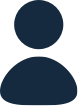 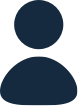 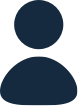 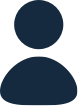 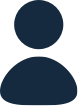 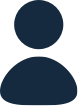 Aanvaarden
Goedkeuren
Gebruiker
Gebruiker
Gebruiker
Toegangs-
beheerder
Toegangs-
beheerder
Toegangs-
beheerder
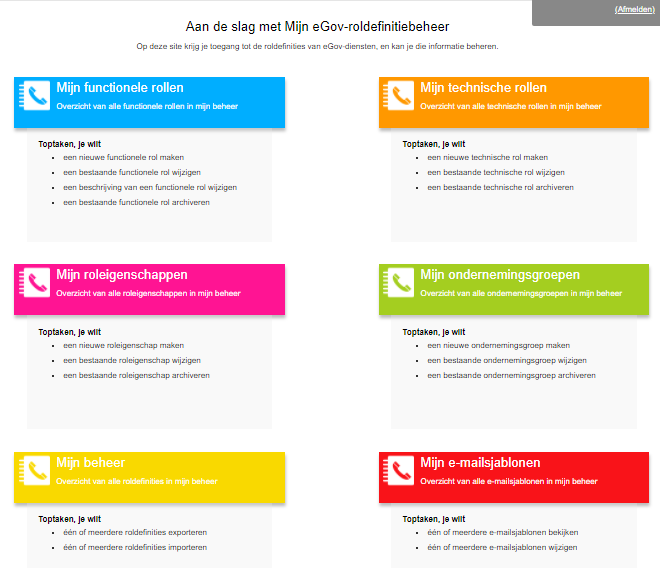 DMA
 Rollen definiëren
Merk op:

DMA is complex

Definitie van de rollen: in principe door de eigenaar van de onlinedienst … in praktijk vaak door FOD BOSA DG DT
!
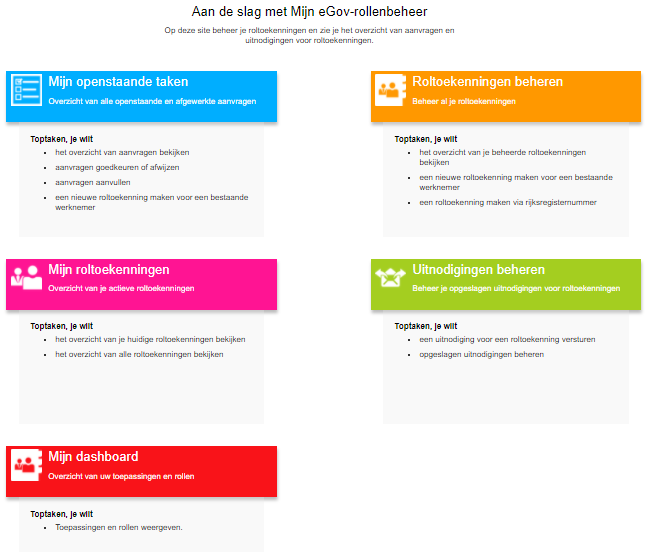 RMA
 Rollen toewijzen
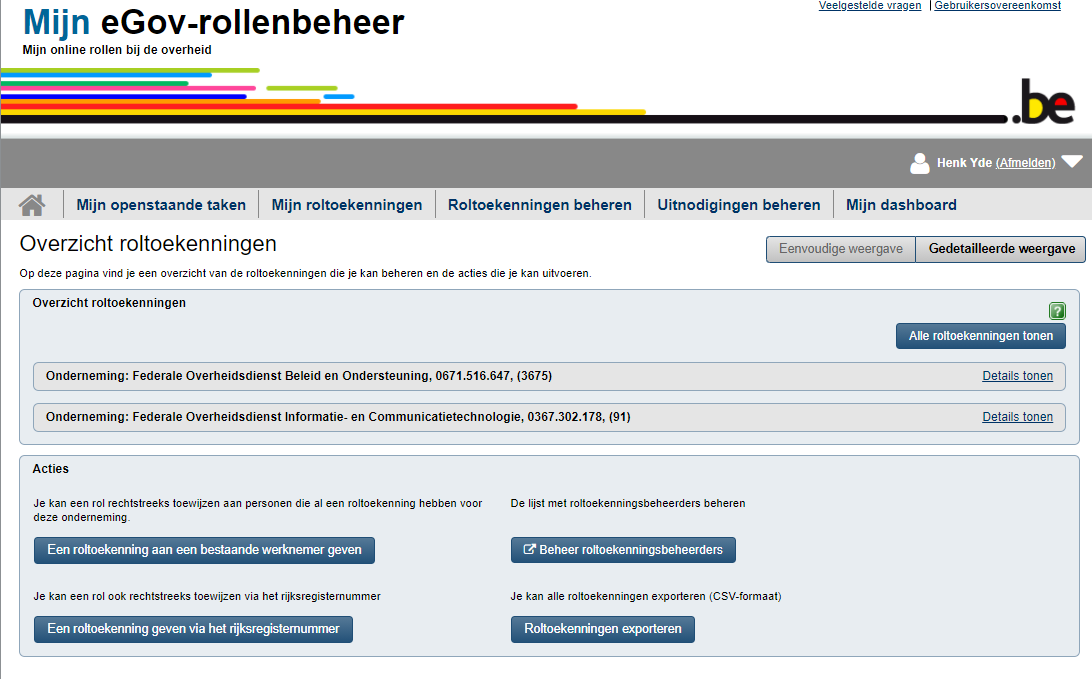 Merk op:

RMA: work in progress …

Niet het beheer van alle rollen centraliseren bij 1 persoon (bij grote aantallen) …

Voorkeur decentrale aanpak via toegangsbeheerders
!
Thank you!
Questions ?
Nuttige info
Websites
Aanvraag FAS onboardingFederal Authentication Service (FAS) | BOSA (belgium.be)

Technische informatieFederal Authentication Service (FAS) | BOSA (belgium.be)

Functionele informatie
https://www.gcloud.belgium.be/nl/service/detail/csam

CSAM informatie paginahttps://www.csam.be/
 
Profielhttps://iamapps.belgium.be/sma

Rollenhttps://iamapps.belgium.be/rma
Test omgeving
 
Profiel https://iamapps.int.belgium.be/sma

Rollenhttps://iamapps.int.belgium.be/rma
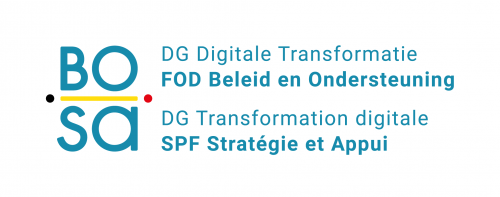 Nuttige info
E-mail adressen
Service desk
servicedesk.DTO@bosa.fgov.be

Vragen over FAS, SMA, DMA, RMA, …
Escalaties
servicemanagement.IAM@bosa.fgov.be
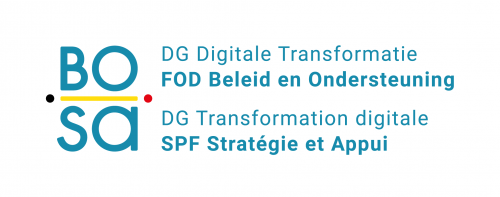